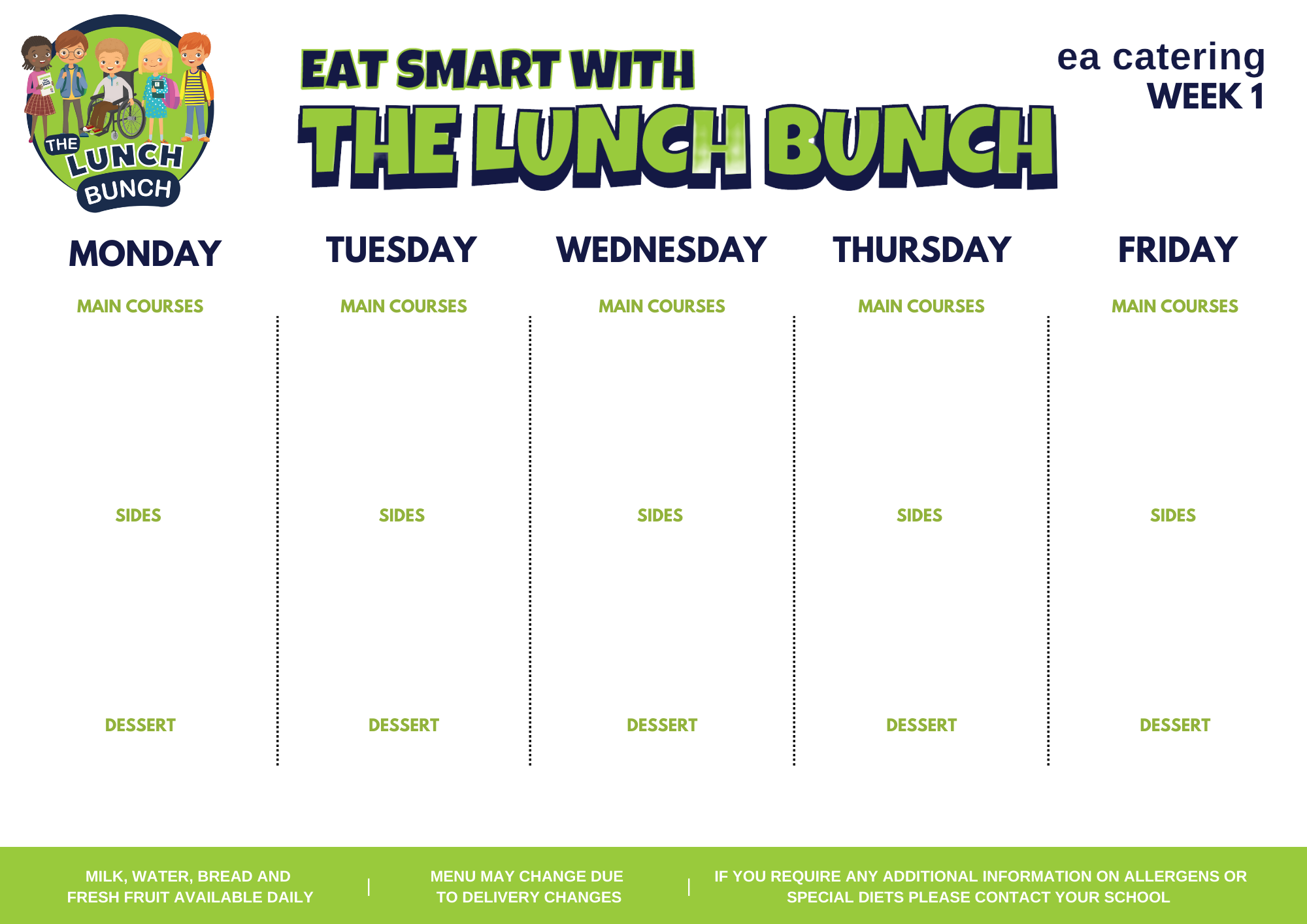 WEEK COMMENCING:
Jan 22, FEB 19, 
MAR 18,  APR 15, 
MAY 13, JUN 10
Lunch Bunch Chicken Curry, Naan Bread, Steamed Rice & Peas

Or 

Chicken & Cheese Panini, Oven Baked Wedges
Classic Margherita 
Pizza, Chipped Potatoes & Salad

Or

Fish Fingers, Mash & Baked Beans
Hot Dog & Chipped Potatoes

Or

Crispy Cod Fishcakes & Baked Potato
Savoury Mince, Batton Carrots & Mash Potatoes

Or

Chicken & Ham Pasta Bake, Garlic Bread & Peas
Roast Chicken Stuffing & Gravy
Carrots & Broccoli 


Mashed Potatoes/Oven Roast Potato
Tomato Ketchup
Sweetcorn
Jelly & Fresh fruit
Artic Roll & Fresh Fruit
Fresh Fruit & Ice cream
Toffee or Strawberry Yoghurt & Fresh fruit
Chocolate Brownie & Custard
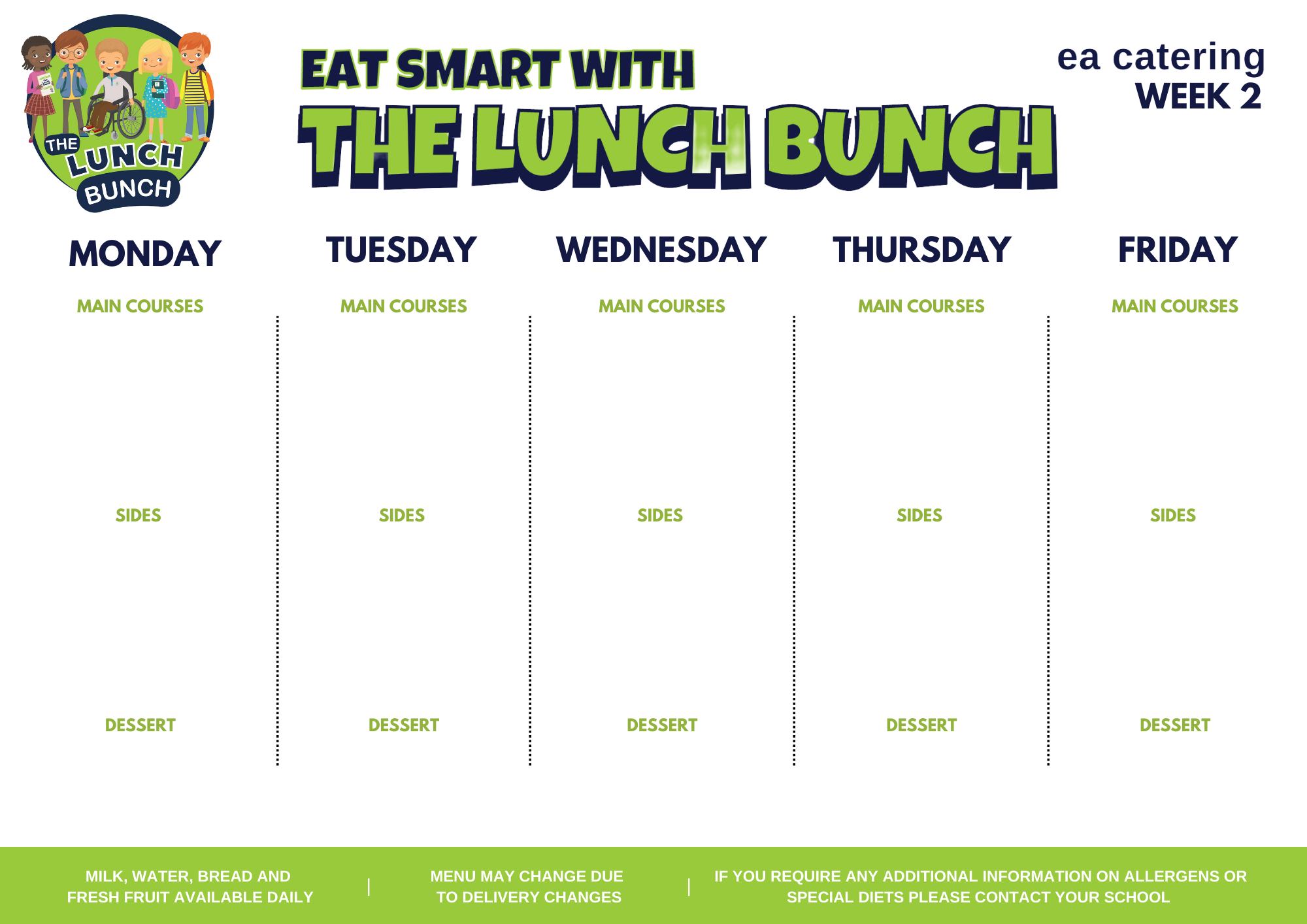 WEEK COMMENCING:
29 JAN, FEB 26, MAR 25, APR 22, MAY 20, JUN 17
Beef Burger in a Bap with Tomato Ketchup, Chipped Potatoes & Sweetcorn

Or

Pepper Chicken, Rice & Salad
Pasta Bolognaise with Garlic Bread

Or

Pepperoni Pizza & Oven Roasted Potato Wedges
Sausage Roll, Chipped Potatoes & Spaghetti Hoops

Or 

Sweet and Sour Chicken, Rice & Garden Peas
Lunch Bunch Chicken Curry, Naan Bread & Steamed Rice
 
Or

Fish Fingers & Diced Potatoes
Roast Gammon with Stuffing & Gravy
Cauliflower or Broccoli


Mashed Potatoes/Oven Roasted Potato
Garden Peas
Sweetcorn
Artic Roll & Fruit
Rice Krispie Sprinkle Cake
Blueberry 
Muffin
Ice cream & Fruit
Yoghurt
& Fruit
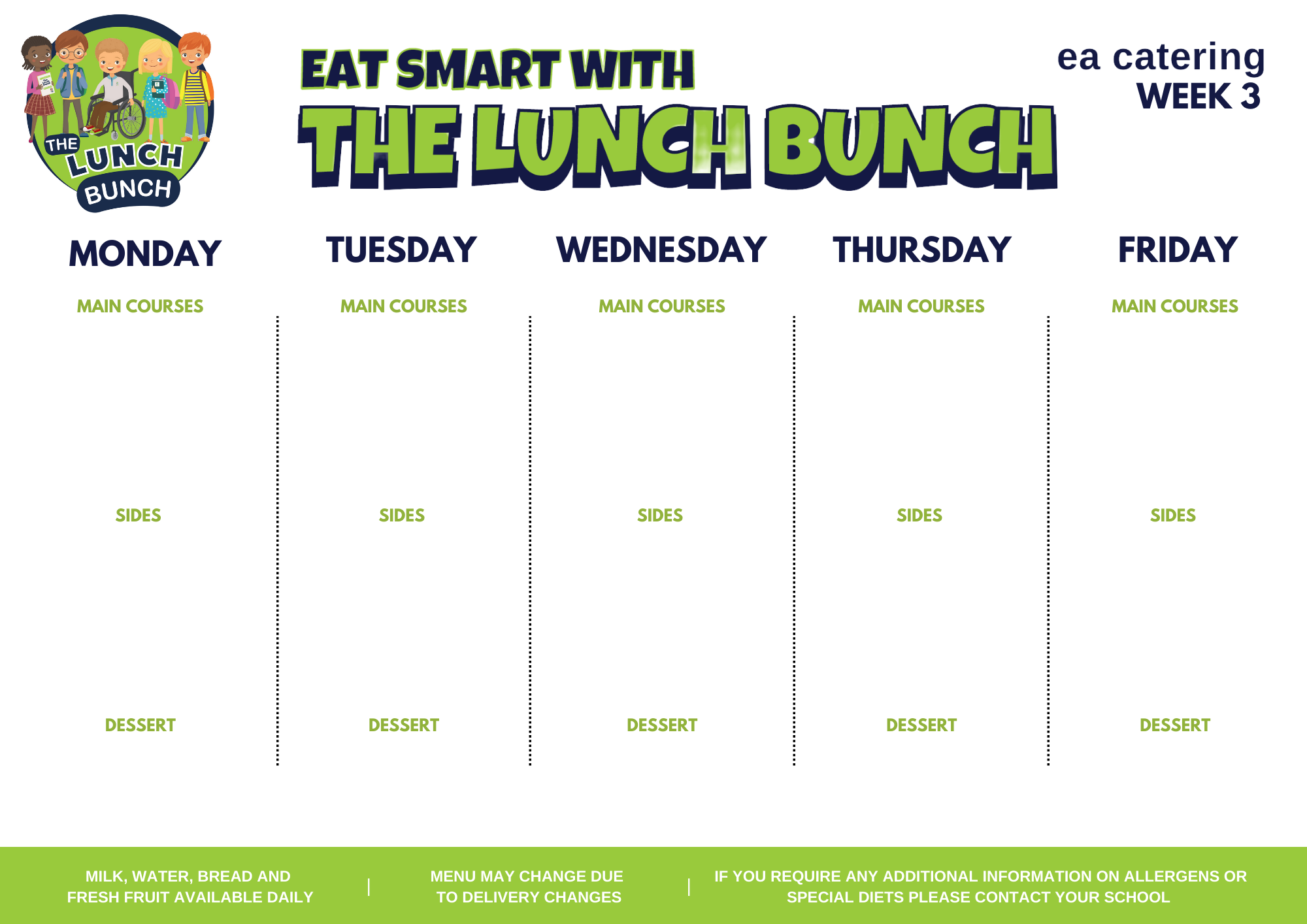 WEEK COMMENCING:
JAN 08, FEB 05, 
MAR 04, APR 01,
 APR 29, MAY 27,
 JUN 24
Lunch Bunch Chicken Curry, Naan Bread & Steamed Rice

Or

Steak Burger in a Bap & Cheese with Salad
Tasty Pork Sausages with Tomato Ketchup/Gravy & Spaghetti Hoops
Or
Salt N Chili Chicken Wrap with Garlic Mayo & Mini Corn on the cob
Golden Crumbed Fish Fingers, Chipped Potatoes & Baked Beans

Or

Mighty Mac ‘n’ Cheese with Garlic Bread Slice
Chicken Goujons 

Or

Margherita Pizza
Roast Chicken Stuffing & Gravy
Garden Peas 
Diced Potatoes
Carrot /Cauliflower Cheese

Mashed Potatoes/Oven Roast Potato
Chipped Potatoes
Fresh Fruit Pot
Old School Cake & Custard
Ice cream & fruit
Artic Roll & fruit
Jelly & Fruit
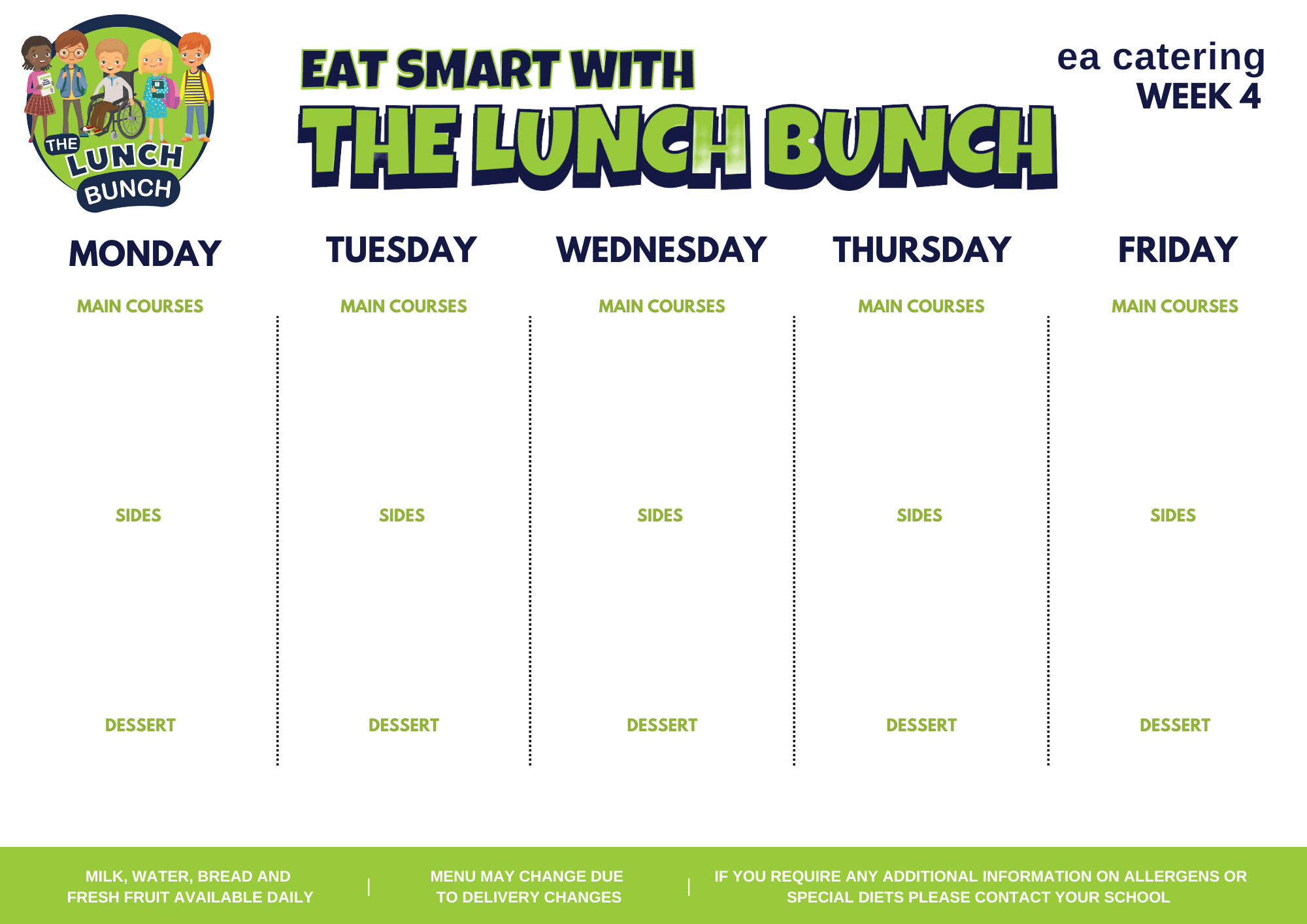 WEEK COMMENCING:
JAN 15, FEB 12, 
MAR 11, APR 08, MAY 06, JUN 03
Pepperoni Pizza & Chipped Potatoes

Or

Chicken & Broccoli Pasta Bake & Garlic bread
Roast Gammon Stuffing & Gravy
Lunch Bunch Chicken Curry, Naan Bread & Steamed Rice

Or

BBQ Chicken Wrap & Potato Wedges
Oven Baked Chicken Goujons & Baked Beans

Or

Sweet Chili Chicken Panini
Pasta Bolognaise with Garlic Bread

Or

Cod Fishcakes & Oven Baked Wedges
Sweetcorn
Broccoli/ Carrots 


Mashed Potatoes/Oven Roast Potato
Peas
Garden Peas
Chipped Potatoes
Shortbread & Milkshake
Yoghurt & fruit
Jelly & Fruit
Cornflake Tart & Custard
Ice cream m & fruit